Foundations for Evidence-Based Policymaking Act [Evidence Act] & the Federal Data Strategy 2020 Action Plan
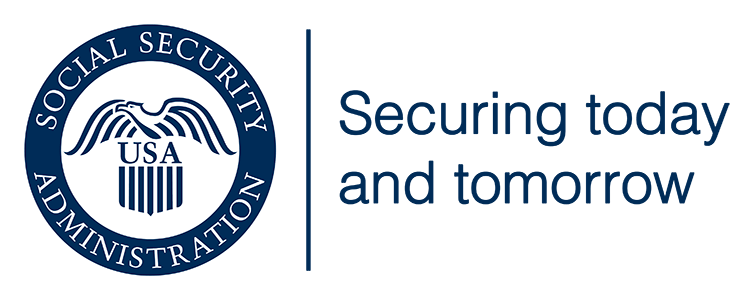 Data Governance Board Meeting #4
June 23, 2020
Prior Meetings
First meeting (11/5/2019): We provided an overview of the Evidence Act and DGB activities:
Develop an Enterprise Data Strategy and Data Governance
Implement a data maturity assessment
Update and expand the Enterprise Data Inventory (Data Catalog)

  Second meeting (2/6): We described the data maturity assessment

  Third meeting (4/13/2020):
We described our work with Forrester Research to assist with Enterprise Data Strategy
We presented on the Agency’s Enterprise Data Inventory, and the need for updates
2
Progress since Last Meeting
No new OMB guidance related to the Open Data requirements in the Evidence Act:
OMB indicates that draft guidance for agency review is forthcoming
OMB has delayed requirements in the Federal Data Strategy
  Enterprise Data Inventory: Begun the process of updating information on data assets
  Data Maturity Assessment: Forrester Research assessing the Agency Data Maturity Model
  Data Skills Assessment: Met with agency stakeholders to identify ongoing activities
  Enterprise Data Strategy: Working with Forrester Research to develop—more on this later….
3
Today’s Meeting
Data Catalog: Seeking an enterprise solution to meet various needs within the agency


   Enterprise Data Warehouse: Foundation for evidence-based decision making


   Forrester Research: Assisting the agency with developing an Enterprise Data Strategy
4
Data Catalog
Seeking an enterprise solution to meet various needs within the agency
5
Data Catalog
Building on the successes of the Enterprise Metadata Repository (EMR), we are looking to evolve our tooling to support additional features
Data Lineage
Data Profiling
Crowdsourcing Information
More…
  Asking the DGB to create a new workgroup whose members would identify and prioritize requirements of the various business areas to help select the best tool to meet agency needs
Strategic alignment
Compliance activities
Establishing and conveying trust and usage of data
More…
6
Enterprise Data Warehouse (EDW)
Foundation for evidence-based decision making
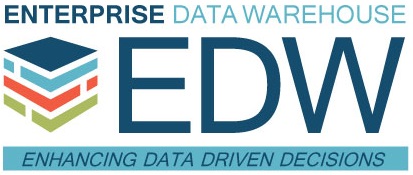 7
Enterprise Data Warehouse
The foundation of enterprise Management Information(MI)/ Business Intelligence (BI) and Advanced Data Analytics at the agency. 
it provides…
Access to consolidated enterprise data enabling more efficient and consistent decision-making, and optimization of business processes. 
A robust platform to enable the development of traditional MI/BI database applications, workload management applications, and enterprise BI reporting capabilities. 
Innovative capabilities in support of real-time decision making, business process improvement, and fully automated actions. 
A collaborative team-based, enterprise-approach to data preparation and analytics.
8
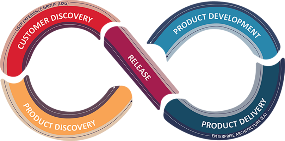 EDW Evolution
Since FY17 we have followed a Product Investment Approach to increase the value and effectiveness of EDW offerings.
Perform iterative Customer Discovery through interviews and surveys to elicit feedback. Collaborate with the User Experience Group (UXG) to develop Personas so we remain mindful of who we are designing for. 
Perform iterative Product Discovery, keeping an enterprise mindset, and work to anticipate the needs of the business.
Recognize that the enterprise is made up of heterogeneous users, with varying levels of technical acumen, data literacy, tool savvy, and cross-domain knowledge. Continue to expand our target market and radiate out to new user groups with data, capabilities, and support to empower them to own and use their data asset. 
Foster a collaborative culture by holding the business information of the organization and making it accessible across the enterprise. 
Follow policies and standards set by this Data Governance Board.
9
Technical Highlights
Data Management
Improved data replication processes to shorten load times, enhance error detection and optimize load balancing. Established data pipelines to acquire Oracle and PostGreS sources.
Based on feedback from users and Enterprise Data Architects we recently transitioned users to new data replication schemas, which are more user-friendly and more closely resemble programmatic schemas. 
Security 
Updated EDW access management to leverage TopSecret profiles to streamline customer onboarding and provide more line of sight for direct supervisors. 
Big Data Platform (BDP)
Implemented improvements to allow customers to increase or decrease compute capability, as needed, in anticipation of expanding to a wider audience and analyzing larger datasets. 
Semantic Layer
Initial building blocks for an EDW Semantic Layer are in Product Discovery.
10
Key Accomplishments to Date
Data
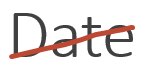 Managing and securing data from 72 programmatic sources. Over 28 TB of data available in the EDW.
Providing data, capabilities, and a robust platform to 40+ teams (700+ users) from across the enterprise. Over 13.8M EDW queries have been executed so far in FY20. 
EDW is Agency-approved Platform for MI/BI development. Providing data modeling support, database support, and ETL support to 14 efforts, including IT Mod -Disability, Benefits, Enumeration and Communications Domains, as well as Rep Payee, Data Exchange, and Customer Engagement. 
Providing Big Data Platform (BDP) tools and compute power to 10 teams currently supporting 34 efforts leveraging BDP for machine learning and modeling.
11
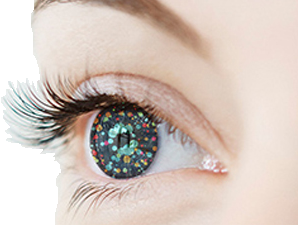 Future Looking
Looking to FY21, we will have a two-prong approach - Continue to expand foundational offerings and increase focus on the consumption of EDW data.  
FY21 EDW Roadmap includes: 
Expansion of EDW Footprint - Today it is a single, multi-tenant environment and we anticipate separate environments so that experimental data analysis is not being performed in the same environment as Production workloads.
Data Management - 60% of programmatic data is being acquired, managed and secured in the EDW and we will continue to establish data pipelines and acquire additional data with a focus on business value. 
Consumption of EDW Data & Platform - Avoid new MI databases being built on legacy platforms (MISF & Oracle) and enable migration of existing legacy MI applications over to the EDW. 
Semantic Layer - Collaboration with ORES as an offshoot of Masterfile Replacement Access Initiative (MRAI) to produce Enterprise Semantic Building Blocks in the EDW for MBR (FY21) and MEF (FY22).
12
Forrester Research
Assisting the agency With developing an Enterprise Data Strategy
13
14
15
Recap and Next Steps
OMB Draft Guidance on Evidence Act Open Data Requirements: Agency will need to review and comment 

Data Catalog:  Recommend coordinating an enterprise-wide solution

Forrester Research:
Conducting 8 interviews with executives: 4 on the business side, 4 on the IT side
Assessing the Data Maturity Assessment
Designing Survey for Agency Employees, will be administered in-house
Summary of findings and recommendations for designing an Agency Data Strategy

Evidence Act:
Interim Learning Agenda in development
Evaluation Plan for FY 2022 in development
Interim Capacity Assessment in development

Data Maturity Assessment: Forrester assessment will determine next steps
16